Mechanisms in the Cleaning of Aluminium Melts with Flux Preparations
??? OCCASION, DATE, VENUE ???
??? SPEAKER ???
Mechanisms in the Cleaning of Aluminium Melts with Flux Preparations
Impurities in the melt
Impurities on furnace and crucible walls
Basics of flux preparations
Impurities due to foreign metals
SCHÄFER Metallurgie GmbH,      53773 Hennef, Bonner Str. 20
2
Mechanisms in the Cleaning of Aluminium Melts with Flux Preparations
Impurities in the melt
Impurities due to oxides and hydrogen gas
Removing oxides with flux preparations
Impurities on furnace and crucible walls
Basics of flux preparations
Impurities due to foreign metals
SCHÄFER Metallurgie GmbH,      53773 Hennef, Bonner Str. 20
3
1. Impurities due to oxides and hydrogen1.1 General information
Source of hydrogen and oxides

in the aluminium
is normally
water from the athmosphere
Source of hydrogen and oxides
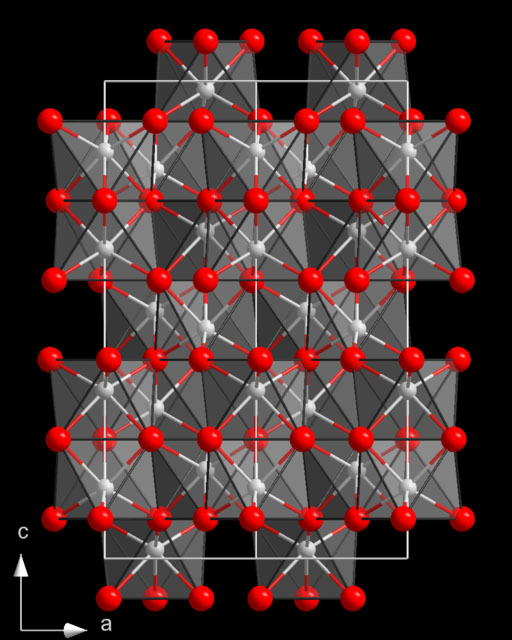 aluminium + water
aluminium oxides + hydrogen
structure of corundum
SCHÄFER Metallurgie GmbH,      53773 Hennef, Bonner Str. 20
4
1. Impurities due to oxides and hydrogen1.1 General information
As a rule, hydrogen and oxides are simultaneously presentin the melt
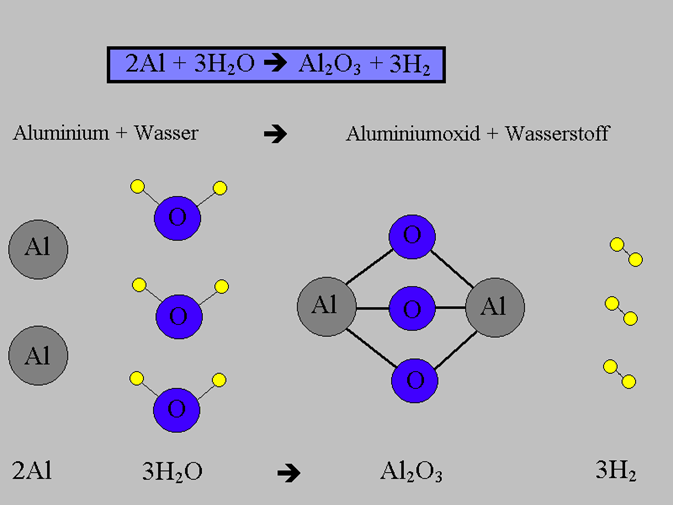 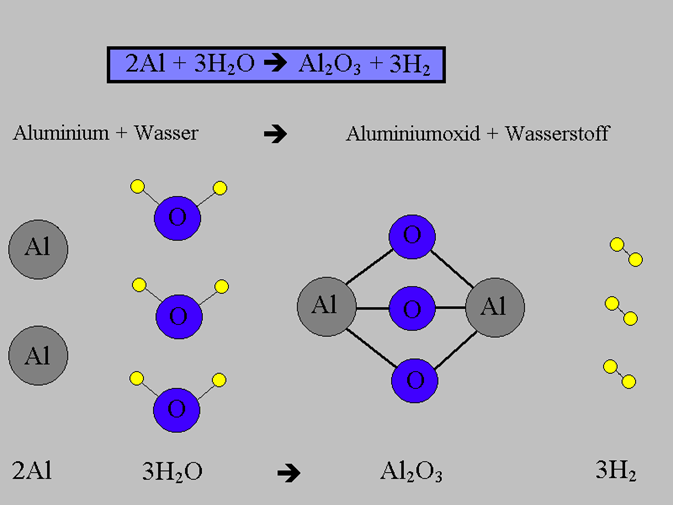 hydrogen
aluminium oxid
SCHÄFER Metallurgie GmbH,      53773 Hennef, Bonner Str. 20
5
1. Impurities due to oxides and hydrogen1.2 Hydrogen in aluminium
Sievert´s Law:
solubility[l] = function (pressure [pH2 ], temperature [T])
l in ml/100g Al
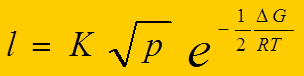 T in °C
SCHÄFER Metallurgie GmbH,      53773 Hennef, Bonner Str. 20
6
1. Impurities due to oxides and hydrogen1.3 Compound of aluminium und water
aluminium

oxygen

hydrogen
water (H2O)
aluminium oxide
(Al2O3)
aluminium (Al)
with molecular hydrogen (H2) inpores and
aluminium oxide (Al2O3)
aluminium (Al)
aluminium (Al)
with atomichydrogen (H)
SCHÄFER Metallurgie GmbH,      53773 Hennef, Bonner Str. 20
7
1. Impurities due to oxides and hydrogen1.4 Form and size of the oxides
Width: 10 nm = 10E-8m
Length: 10 mm
Ratio: 1/10,000,000
SCHÄFER Metallurgie GmbH,      53773 Hennef, Bonner Str. 20
8
1. Impurities due to oxides and hydrogen1.5 Release of hydrogen at “nuclei“ (inside defects)
liquid metal during the solidification
surface tension: high
inner pressure:  low
collapse of cavities
H2
H
critical radius < 0,32 nm
Al2O3
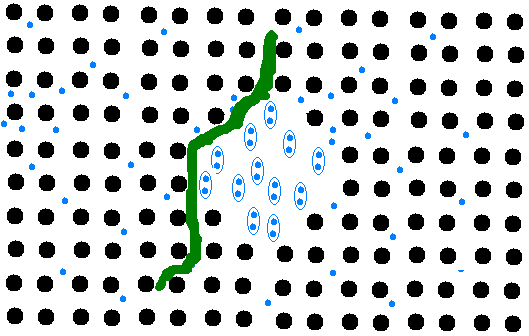 r = 0,32 nm ≈ 8 A
surface tension: low
inner pressure:  high
H2
formation of cavities
H
critical radius > 0,32 nm
Al2O3
SCHÄFER Metallurgie GmbH,      53773 Hennef, Bonner Str. 20
9
Mechanisms in the Cleaning of Aluminium Melts with Flux Preparations
Impurities in the melt
Impurities due to oxides and hydrogen gas
Removing oxides with flux preparations
Impurities on furnace and crucible walls
Basics of flux preparations
Impurities due to foreign metals
SCHÄFER Metallurgie GmbH,      53773 Hennef, Bonner Str. 20
10
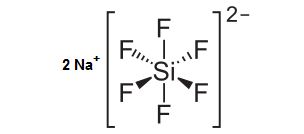 2 Na+
2. Removing oxides with flux preparations2.1 Mode of action of flux preparations
Fluxes bind oxides by means of fluorides

The interfacial tension between oxide and aluminium 
          is significantly higher 
than the interfacial tension between oxide and fluoride.
Oxid
e.g. sodium silicofluoride
SCHÄFER Metallurgie GmbH,      53773 Hennef, Bonner Str. 20
11
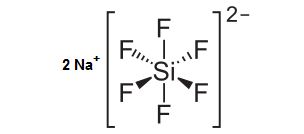 2 Na+
2. Removing oxides with flux preparations2.1 Mode of action of flux preparations
The lower energetic state therefore are fluorides adhering and coating oxides

Fluorine and oxide subsequently form mixing phases

Aluminium is separated from the mixing phase
e.g. sodium silicofluoride
SCHÄFER Metallurgie GmbH,      53773 Hennef, Bonner Str. 20
12
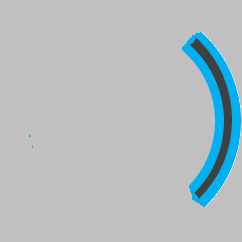 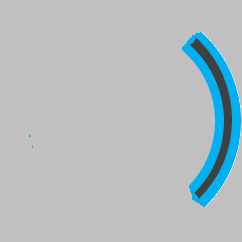 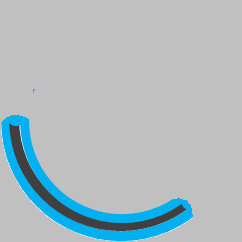 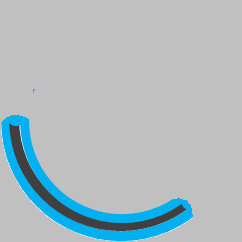 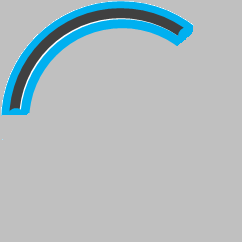 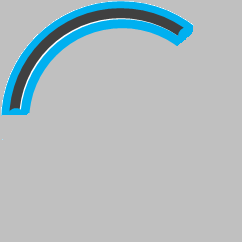 2. Removing oxides with flux preparations2.2 Cleaning the melt with flux preparations
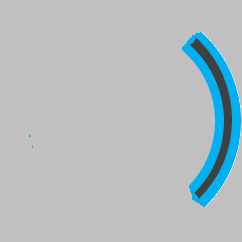 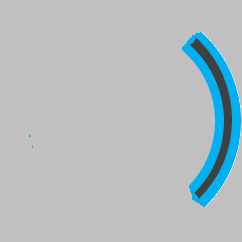 cracking
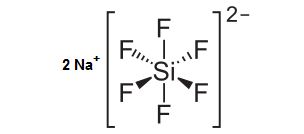 mixing phase formation
reduction of
interfacial tension
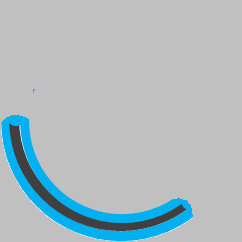 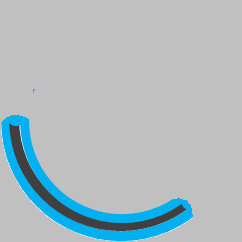 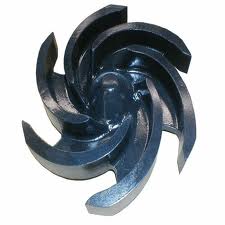 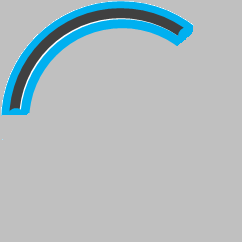 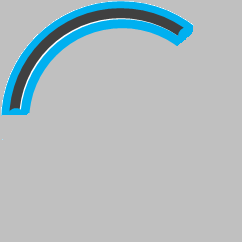 low-metal
dross
impeller-treatment
2 Na+
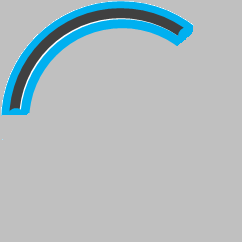 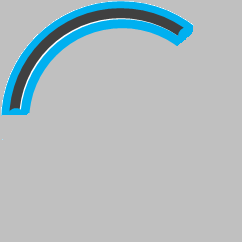 fluorides
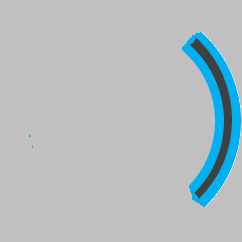 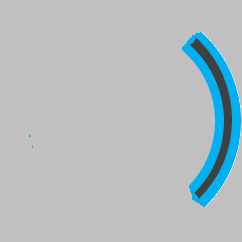 cracking
dross
formation
Al
Al
Al
Al
Al
Al
Al
Al
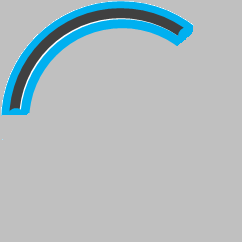 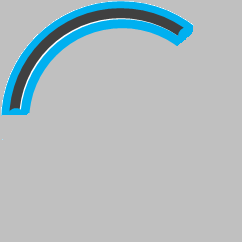 dross 
formation
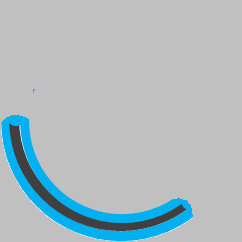 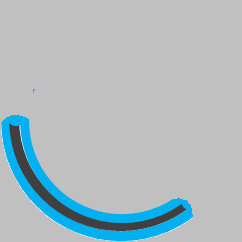 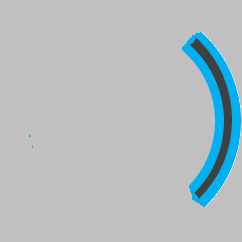 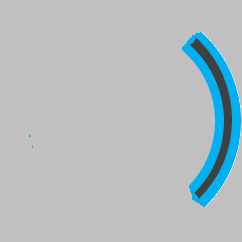 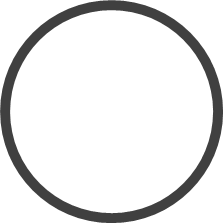 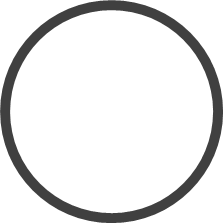 Al2O3-film
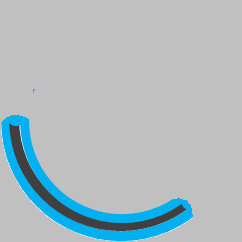 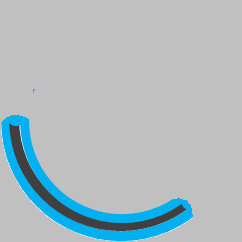 gas bubbles
Al
Al
SCHÄFER Metallurgie GmbH,      53773 Hennef, Bonner Str. 20
13
2. Removing oxides with flux preparations2.3 No application of fluxes, impeller-treatment
Al
Al
Al
Al
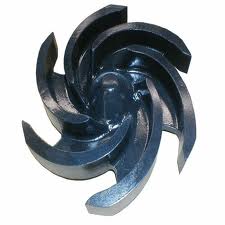 Al
impeller-treatment
Al
Al
Al
Al
dross
formation
Al2O3-film
Al
Al
metal-containing
dross
Al
Al
Al
Al
Al
Al
Al
Al
Al
Al
gas bubbles
Al2O3
SCHÄFER Metallurgie GmbH,      53773 Hennef, Bonner Str. 20
14
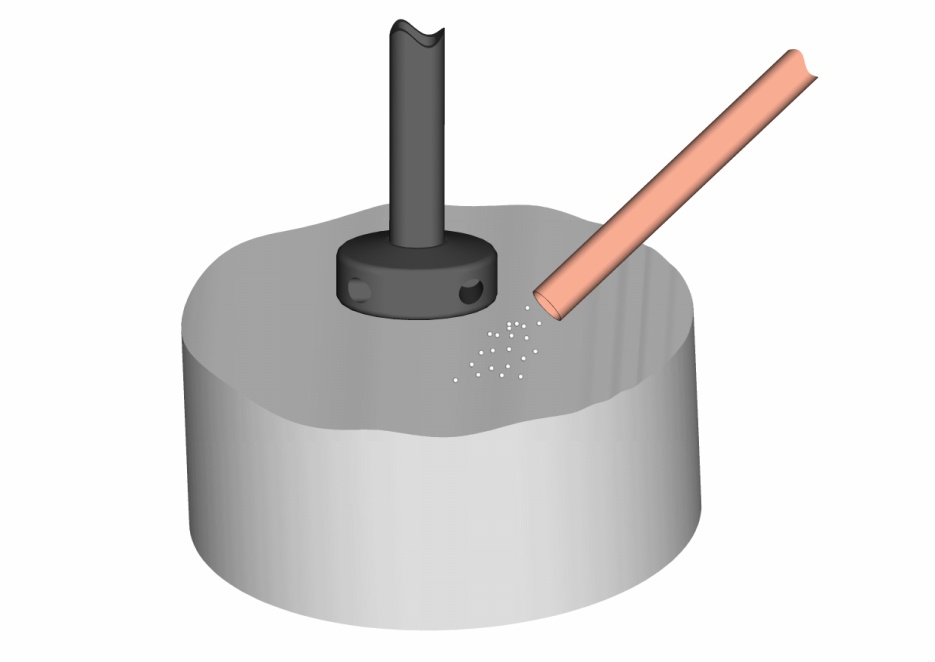 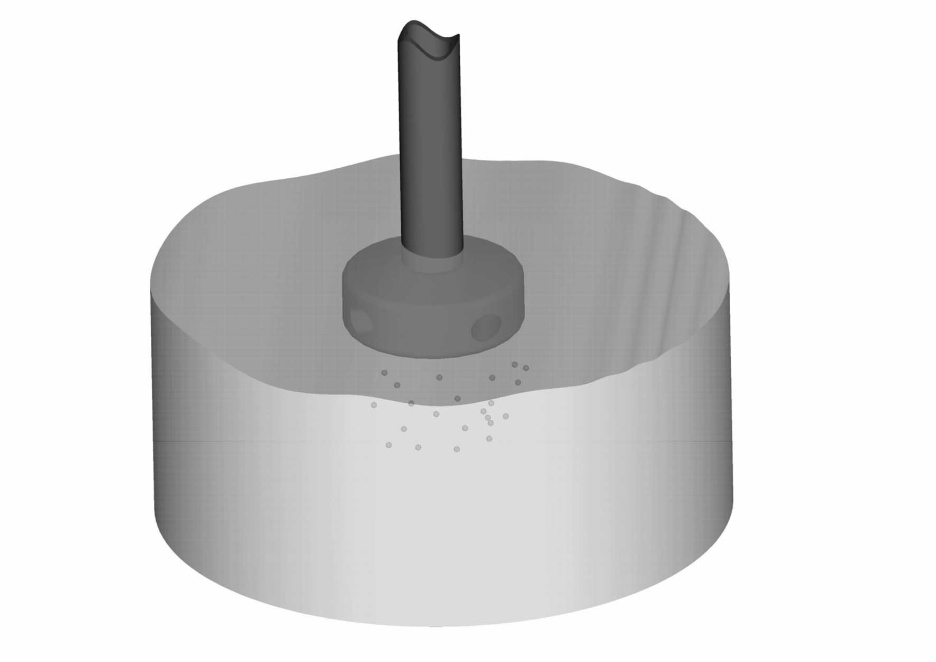 2. Removing oxides with flux preparations2.4 Cleaning with impeller – wetting the flux with melt
Phase 1: 
Start of the cleaning process by high rotation speed; formation of a funnel to generate a reaction with the impurities and the melt
Addition of cleaning agents such as powder, granulate for cleaning, refining and grain refinement
SCHÄFER Metallurgie GmbH,      53773 Hennef, Bonner Str. 20
15
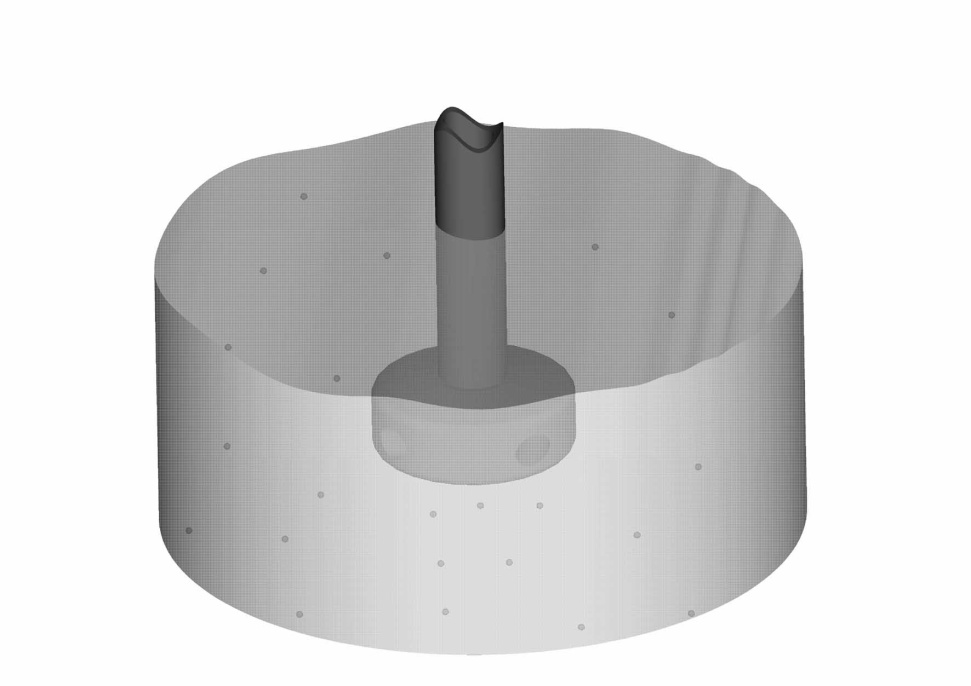 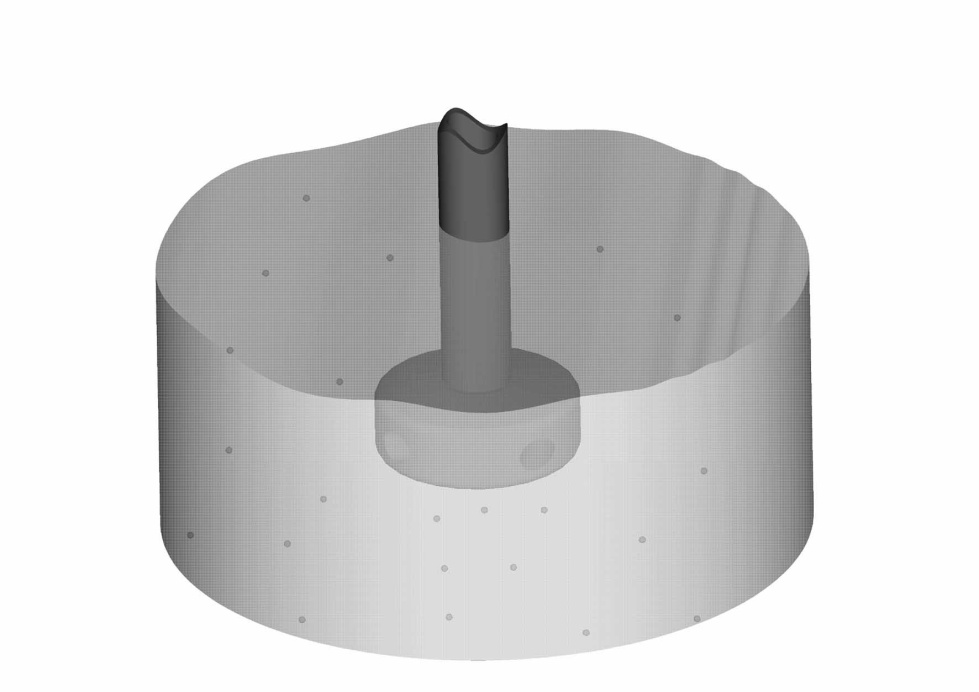 2. Removing oxides with flux preparations2.4 Cleaning with impeller – Phase 2: Cleaning process
Once the melt rotates in the same direction as the rotor, the rotor changes its direction (this happens 3 or 4 times per cleaning process)

Improving the cleaning effectiveness
Cleaning process:
The rotor rotates in the opposite direction as the melt.
relative motion is extremely high  (melt-rotor)
high efficiency, no formation of funnels
SCHÄFER Metallurgie GmbH,      53773 Hennef, Bonner Str. 20
16
[Speaker Notes: It is quite important to know    that for this mechanism no paddle is needed.]
2. Removing oxides with flux preparations2.5 Effects on the dross
Fluorides form mixing phases and adhere to the oxide because of the energetic low interfacial tension.
As a result:
Metal flows out of the dross
There is more metal available for casting
Saving potentials
SCHÄFER Metallurgie GmbH,      53773 Hennef, Bonner Str. 20
17
2. Removing oxides with flux preparations2.6 Dross after impeller-treatment
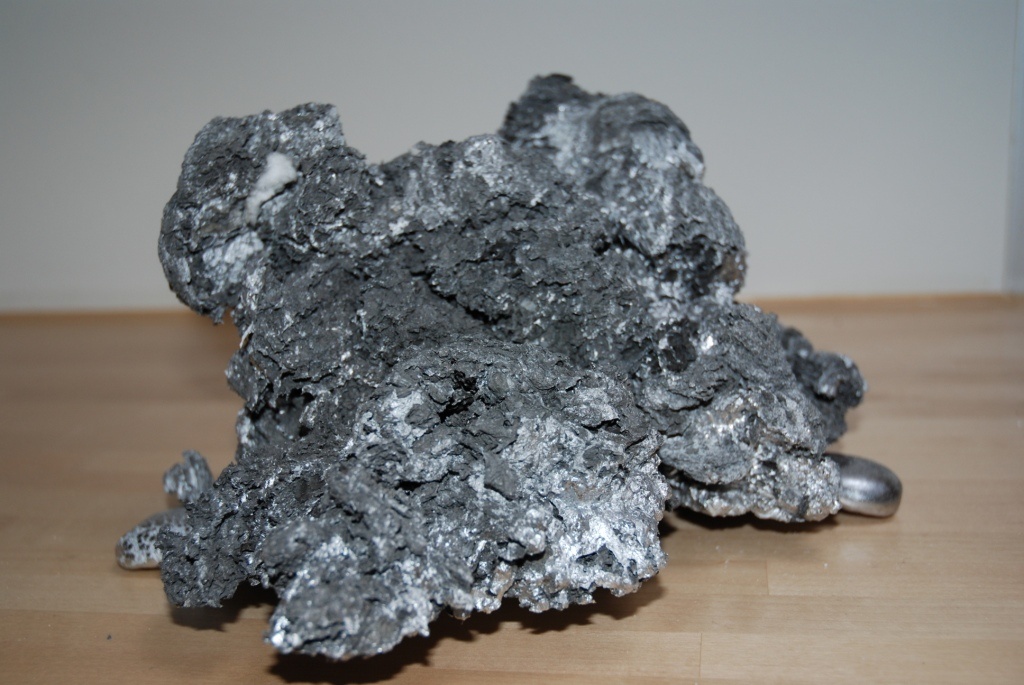 Dross of an AlSi7Mg alloy
without using flux preparations
calculation:
1.500 g dross => 1.222 g metal
=> metal content of the dross 82%
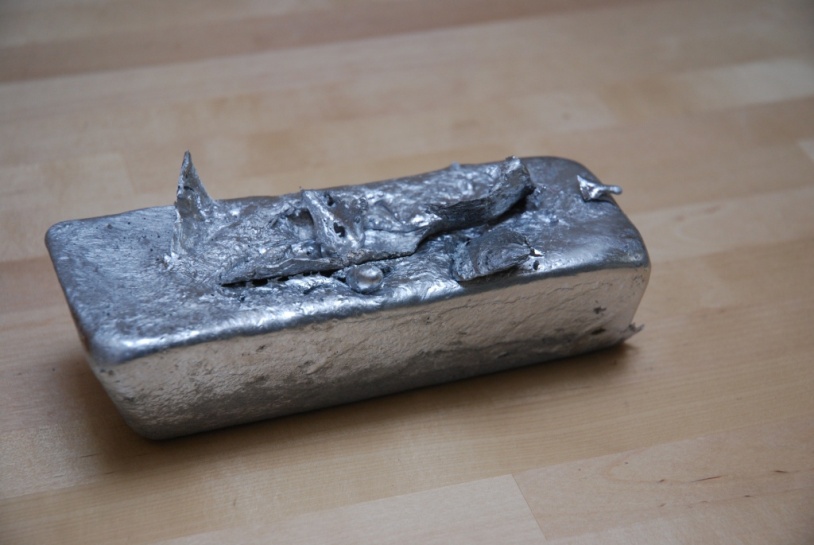 Metal dissolved out of the dross
SCHÄFER Metallurgie GmbH,      53773 Hennef, Bonner Str. 20
18
2. Removing oxides with flux preparations2.6 Dross after impeller-treatment
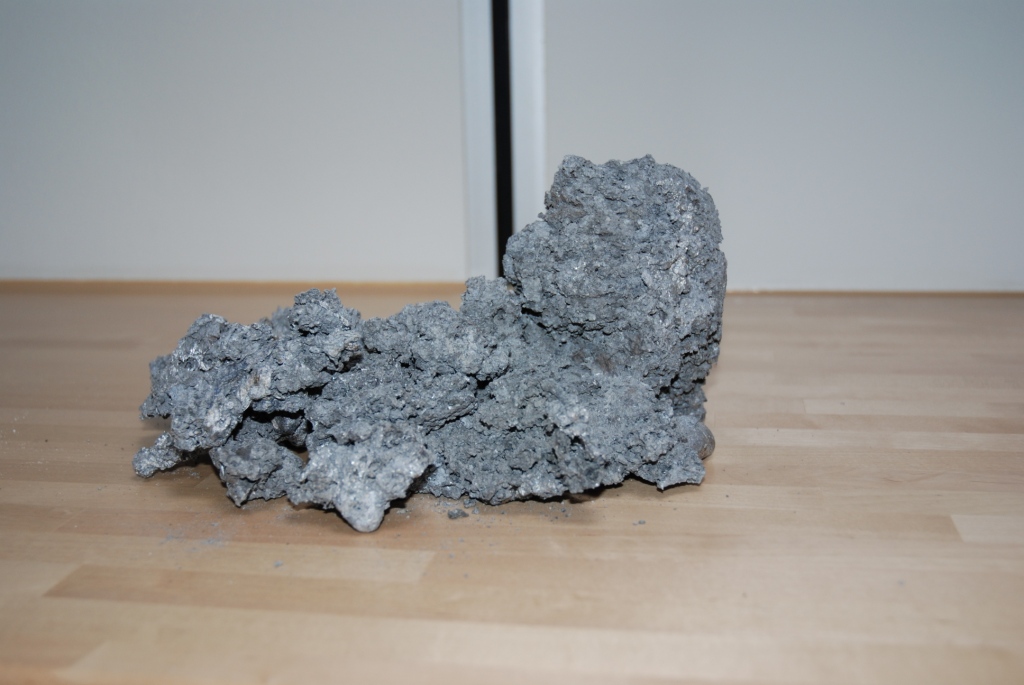 Dross of an AlSi7Mg alloy
with using flux preparations
calculation:
1.184 g dross => 161 g metal
=> metal content of the dross 14%
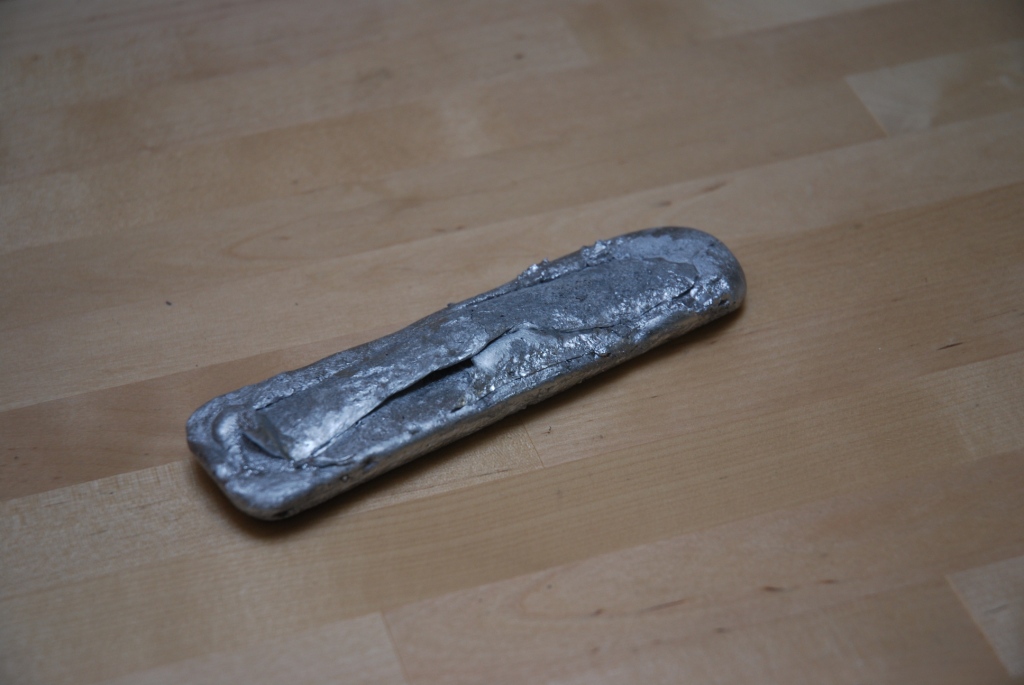 Metal dissolved out of the dross
SCHÄFER Metallurgie GmbH,      53773 Hennef, Bonner Str. 20
19
Mechanisms in the Cleaning of Aluminium Melts with Flux Preparations
Impurities in the melt
Impurities on furnace and crucible walls
Removing corundum with flux preparations
Basics of flux preparations
Impurities due to foreign metals
SCHÄFER Metallurgie GmbH,      53773 Hennef, Bonner Str. 20
20
1. Removing corundum with flux preparations1.1 Damage of the crucible wall by corundum
micro cracks in the crucible wall
Al
Al
Al
Al
crucible wall
crucible wall
crucible wall
crucible wall
crucible wall
Al
Al
Al
Al
corundum
corundum
Al
corundum
Al
Al
Al
oxides
SCHÄFER Metallurgie GmbH,      53773 Hennef, Bonner Str. 20
21
1. Removing corundum with flux preparations1.2 Typical casting defects caused by oxides
High pressure piece about 5cm
with oxide inclusion
Micrograph of the oxide and
corundum inclusion
Aluminium-oxide-
mixture
Aluminium alloy
corundum inclusion
SCHÄFER Metallurgie GmbH,      53773 Hennef, Bonner Str. 20
22
1. Removing corundum with flux preparations1.3 Agglomeration of oxides after cleaning the melt with fluxes
no formation of corundum
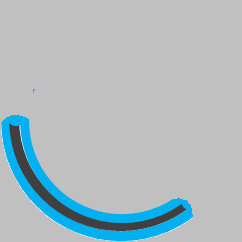 Al
Al
Al
Al
Al
Al
Al
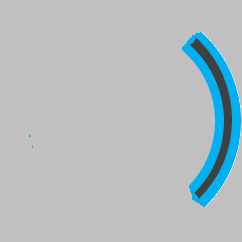 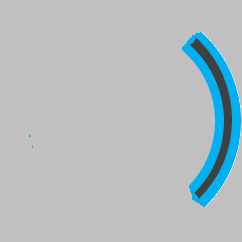 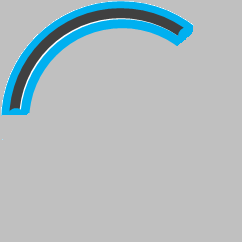 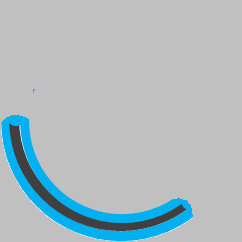 crucible wall
crucible wall
crucible wall
crucible wall
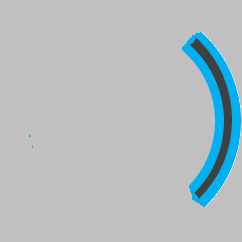 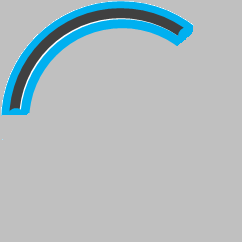 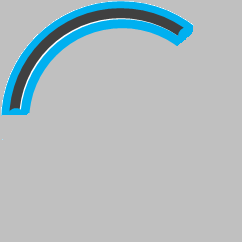 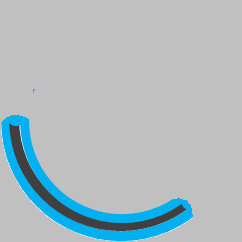 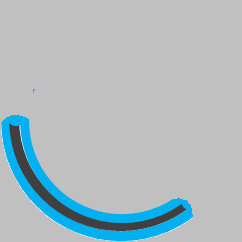 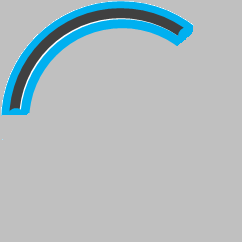 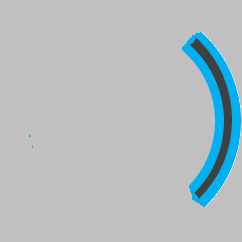 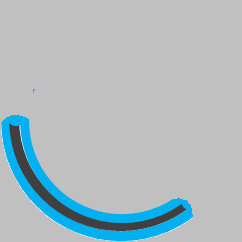 Al
Al
Al
Al
oxides cracked by fluxes
SCHÄFER Metallurgie GmbH,      53773 Hennef, Bonner Str. 20
23
1. Removing corundum with flux preparations1.4 Agglomeration of oxides – furnace cleaning
furnace cleaning
formation of corundum
furnace cleaning agent
furnace wall
furnace wall
furnace wall
furnace wall
corundum
corundum
corundum
corundum
Al
Al
Al
Al
SCHÄFER Metallurgie GmbH,      53773 Hennef, Bonner Str. 20
24
1. Removing corundum with flux preparations1.5 Agglomeration of corundum
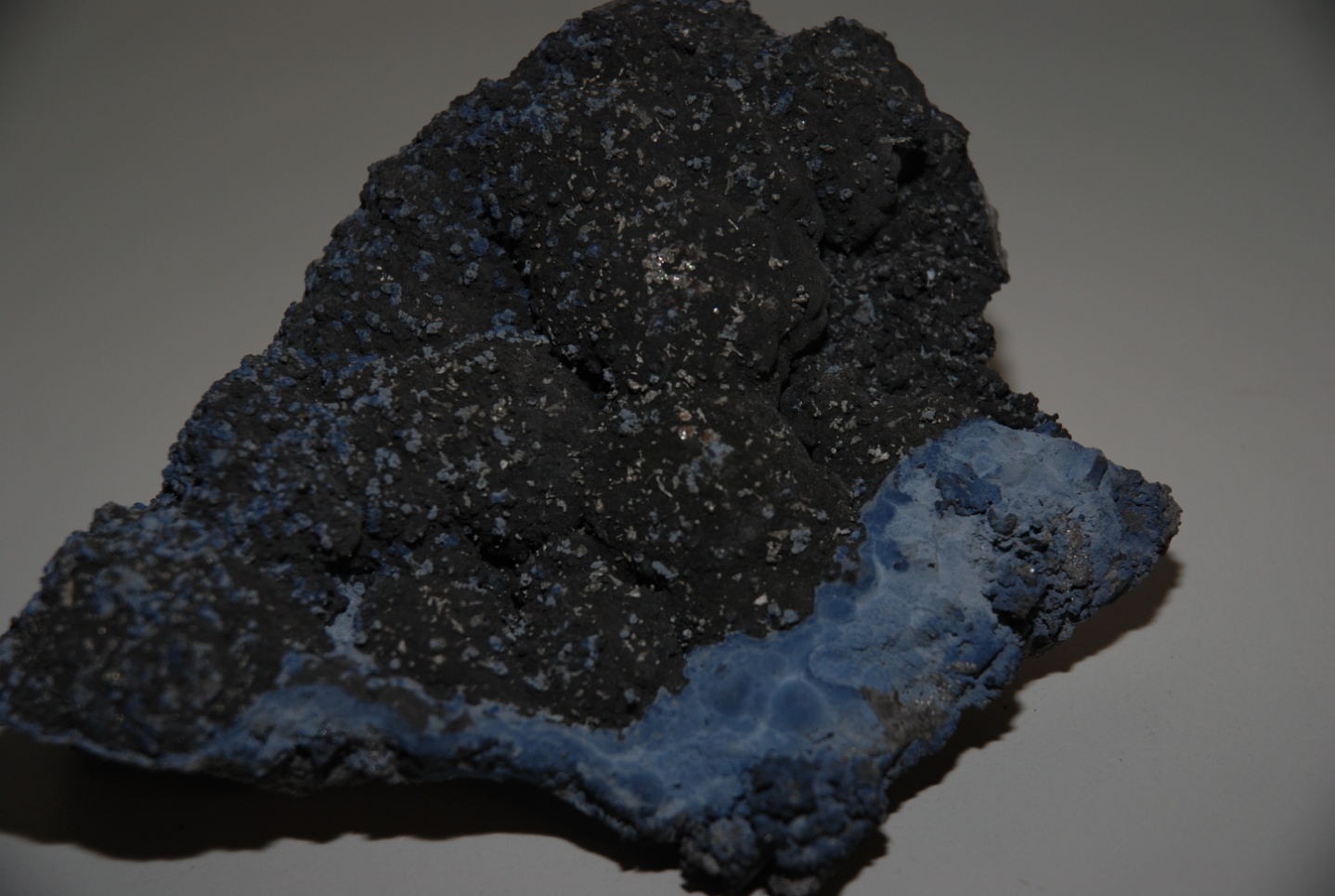 SCHÄFER Metallurgie GmbH,      53773 Hennef, Bonner Str. 20
25
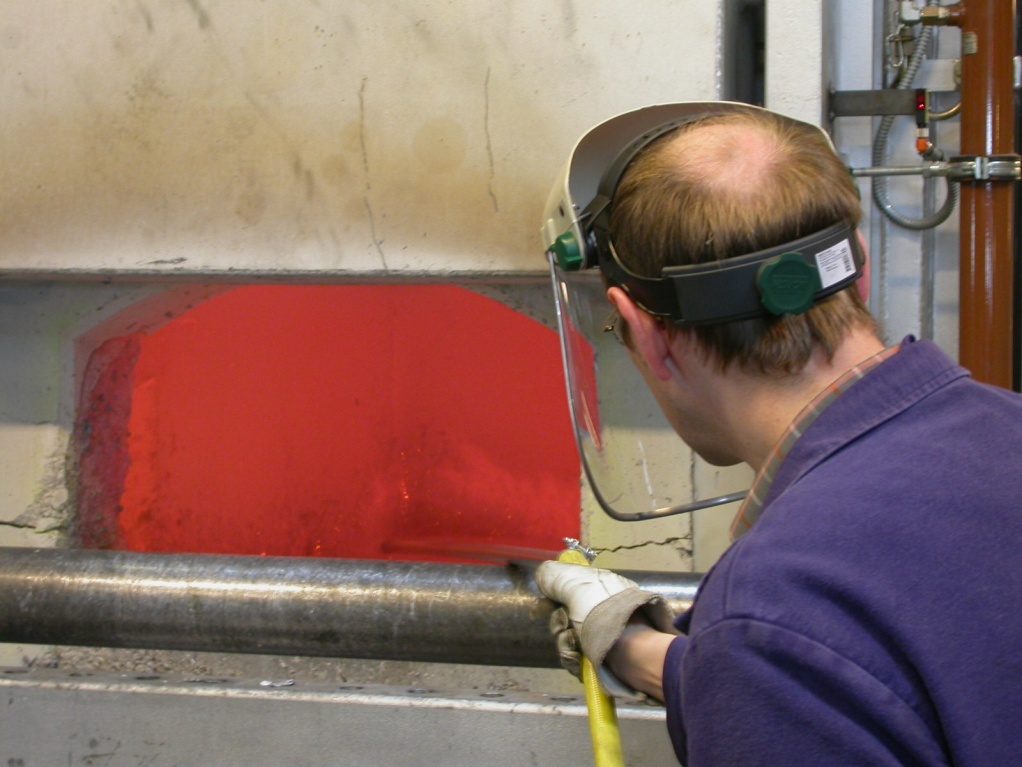 Removing agglomerations of corundum in hot furnaces
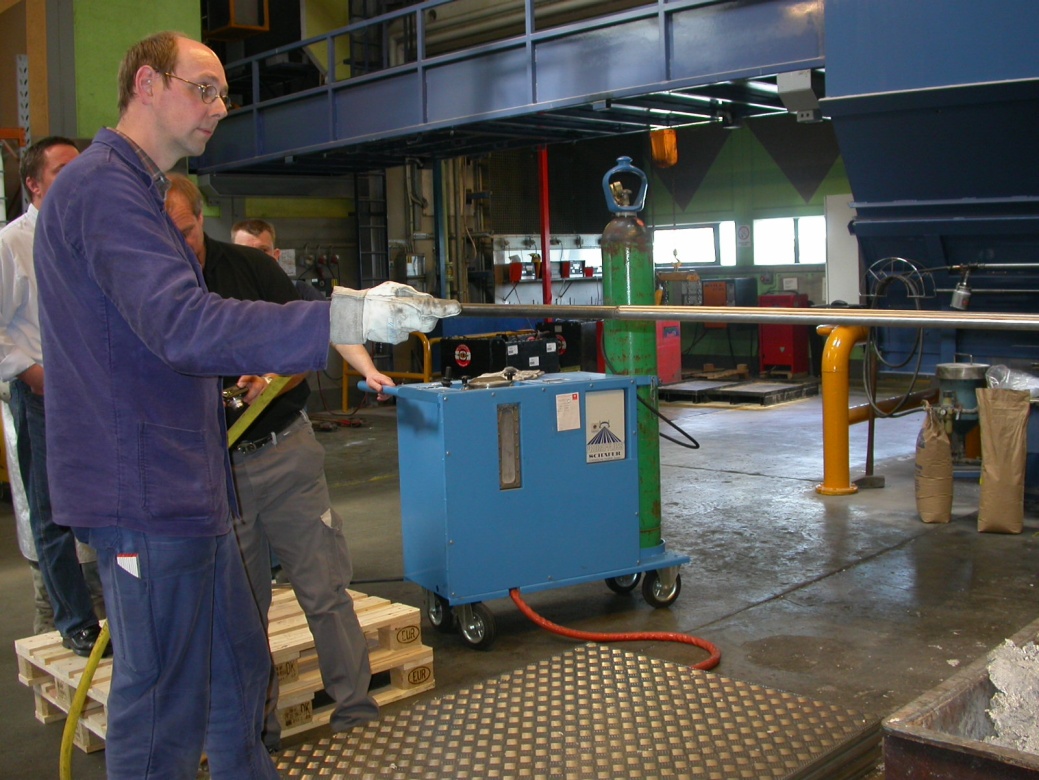 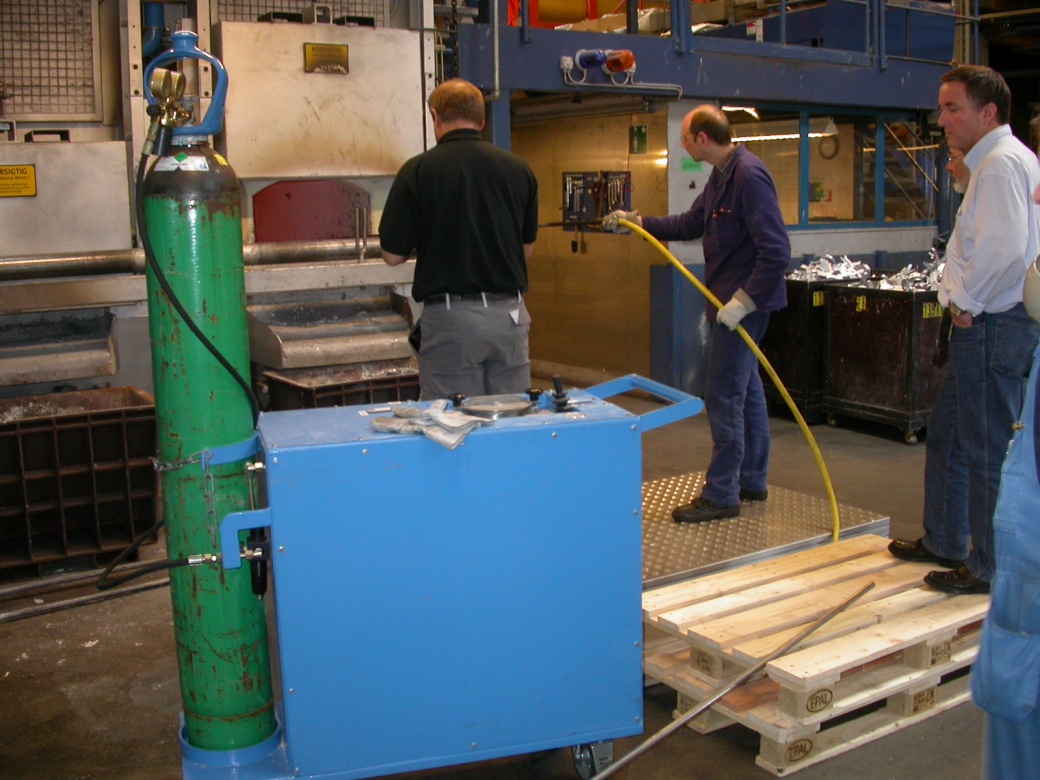 SCHÄFER Metallurgie GmbH,      53773 Hennef, Bonner Str. 20
26
Mechanisms in the Cleaning of Aluminium Melts with Flux Preparations
Impurities in the melt
Impurities on furnace and crucible walls
Basics of flux preparations
Impurities due to foreign metals
SCHÄFER Metallurgie GmbH,      53773 Hennef, Bonner Str. 20
27
1. Basics of flux preparations1.1 Composition of flux preparations
Flux preparations consist of cations and anions
cations: e.g. sodium, potassium, calcium
anions: e.g. chloride, fluoride, aluminium fluoride, silico fluoride, carbonate, nitrate

cations are generally sodium or potassium
sodium: lower-cost but release of sodium
potassium: no effect on the metallurgy
SCHÄFER Metallurgie GmbH,      53773 Hennef, Bonner Str. 20
28
1. Basics of flux preparations1.2 Exothermic fluxes
Exothermically reacting fluxes include nitrates
Nitrates oxidize aluminium by developing high heat (exothermic reaction)
It selectively reaches a temperature of approx. 2000°C in the dross
The high temperature causes a flow out of the aluminium from the dross
The low-metal dross is bought by an increased oxide formation
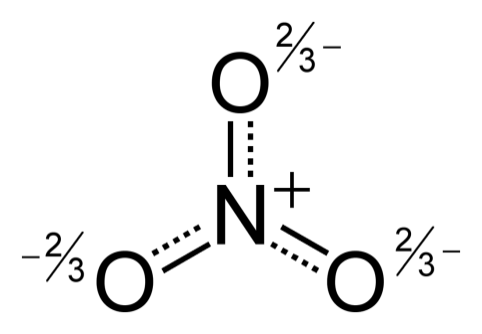 SCHÄFER Metallurgie GmbH,      53773 Hennef, Bonner Str. 20
29
1. Basics of flux preparations1.3 Effect of exothermic and fluoride containing fluxes
Al
Al
Al
Al
Al
Al
Al
Al
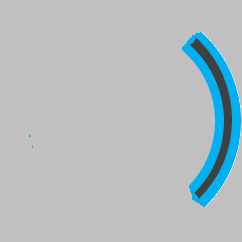 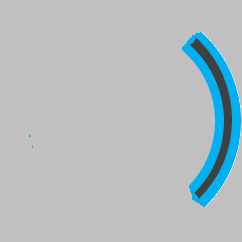 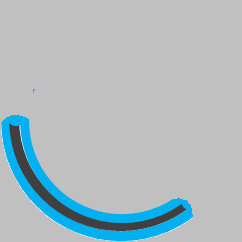 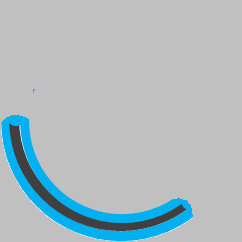 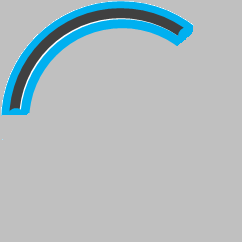 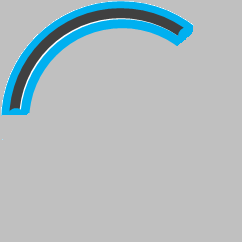 l
effect of
exothermic fluxes
effect of
fluoride containing fluxes
crucible wall
crucible wall
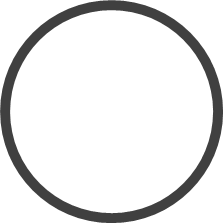 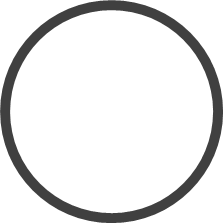 Al
Al
exothermic flux
fluoride containing flux
SCHÄFER Metallurgie GmbH,      53773 Hennef, Bonner Str. 20
30
1. Basics of flux preparations1.4 Types of sale
powder
granulate
loose mixture
losses due to the formation of dust
reacts only when mixed
slower reaction
higher volumes applied
lower price
compacted mixture
no environmental pollution
immediate reaction by liquefaction
more intensive reaction
lower volumes applied
slightly higher price

granulate
flakes
SCHÄFER Metallurgie GmbH,      53773 Hennef, Bonner Str. 20
31
1. Basics of flux preparations1.4 Types of sale
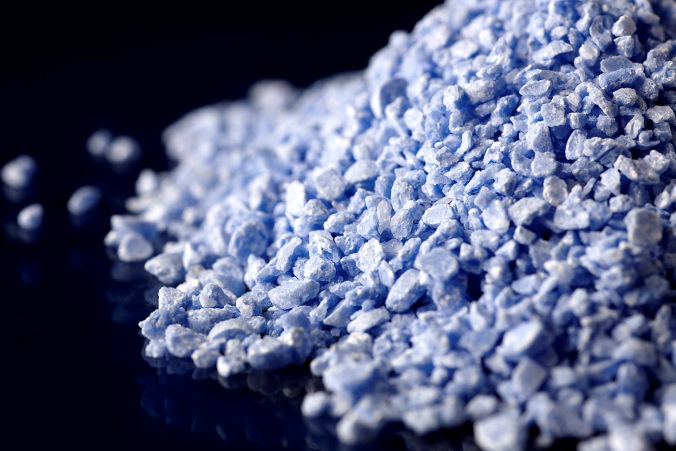 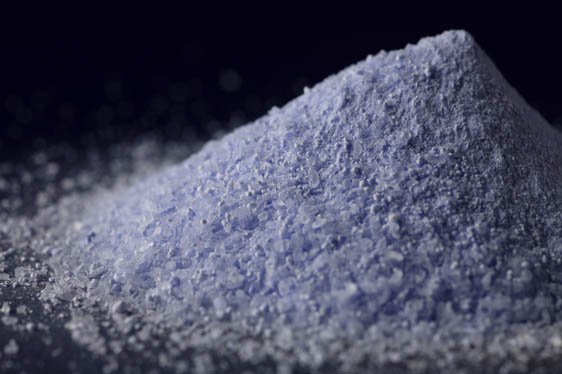 powder
flakes
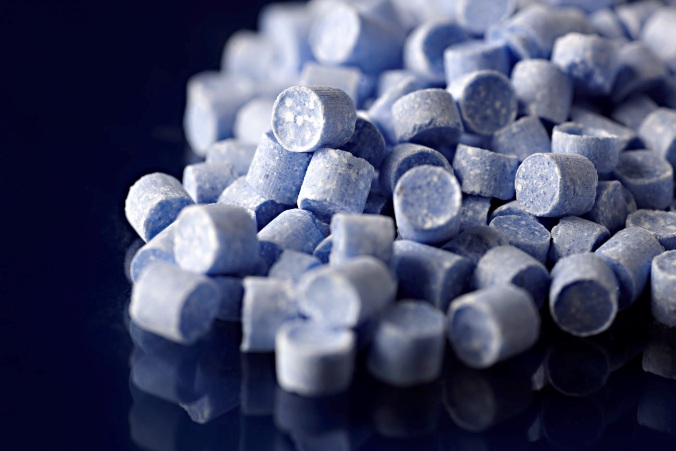 granulate
SCHÄFER Metallurgie GmbH,      53773 Hennef, Bonner Str. 20
32
Mechanisms in the Cleaning of Aluminium Melts with Flux Preparations
Impurities in the melt
Impurities on furnace and crucible walls
Basics of flux preparations
Impurities due to foreign metals
SCHÄFER Metallurgie GmbH,      53773 Hennef, Bonner Str. 20
33
1. Chemical reaction with flux preparations
Removable foreign metals:
Li, Na, Mg, Ca, Sr

Foreign metals difficult to remove:
Fe, P, Ti, Sb

Removal with chlorine, chlorides or fluorides:
Formation of metal-chloride (with chlorine gas)
Formation of metal-chloride (with magnesium chloride)
Formation of metal-aluminium-fluorides
SCHÄFER Metallurgie GmbH,      53773 Hennef, Bonner Str. 20
34
Furnace practice with flux preparations
Effects on the metallurgy
Removing oxides by flotation 
 Reduction of oxidic inclusions and corundum
Removing metal out of the dross
 More metal is available for the casting process
Effects on furnace and crucible walls
No adherences or infiltration of walls
 Protection of crucibles and cladding if dosed properly
SCHÄFER Metallurgie GmbH,      53773 Hennef, Bonner Str. 20
35